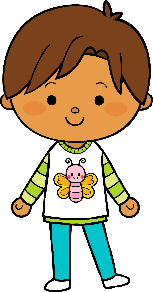 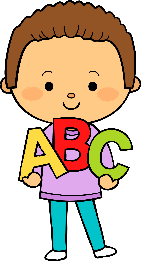 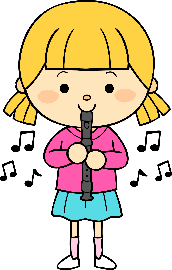 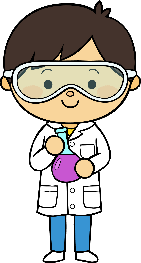 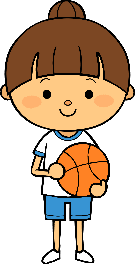 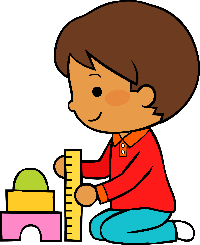 06
14
2021
M
M
J
V
L
Situación de Aprendizaje: Aprende en casa
Autoevaluación
Manifestaciones de los alumnos
Aspectos de la planeación didáctica
Campos de formación y/o áreas de desarrollo personal y social a favorecer
Pensamiento 
matemático
Lenguaje y
comunicación
Exploración del mundo natural y social
Educación 
Física
Educación Socioemocional
Artes
La jornada de trabajo fue:
Exitosa
Buena
Regular
Mala
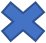 Observaciones
La actividad planeada iba acorde al aprendizaje y al nivel de complejidad, sin embargo no fue conforme a lo planeado porque algunos padres de familia no leyeron bien las instrucciones y una actividad que sólo era comentar, ellos lo hicieron en el cuaderno, y el infante escribió, aunque esto les ayuda a practicar, tal vez para el infante fue aburrido escribir mucho.
Logro de los aprendizajes esperados 
      Materiales educativos adecuados
       Nivel de complejidad adecuado 
       Organización adecuada
       Tiempo planeado correctamente
       Actividades planeadas conforme a lo planeado
Interés en las actividades
Participación de la manera esperada
Adaptación a la organización establecida
Seguridad y cooperación al realizar las actividades
Todos   Algunos  Pocos   Ninguno
Rescato los conocimientos previos
Identifico y actúa conforme a las necesidades e intereses de los alumnos  
Fomento la participación de todos los alumnos 
Otorgo consignas claras
Intervengo adecuadamente
Fomento la autonomía de los alumnos
Si              No   N/A
Si              No   N/A
Logros
Dificultades
Poco entusiasmo por parte de los alumnos, se recibió muy poca evidencia.
Las actividades que me llegaron estaban correctas, hubo más comunicación con algunos alumnos por volver a practicar con ellos de nuevo.
Observaciones
La actividad planeada iba acorde al aprendizaje y al nivel de complejidad, sin embargo no fue conforme a lo planeado porque algunos padres de familia no leyeron bien las instrucciones y una actividad que sólo era comentar, ellos lo hicieron en el cuaderno, y el infante escribió, aunque esto les ayuda a practicar, tal vez para el infante fue aburrido escribir mucho.
Según Rodríguez-Herrera, M. (2021),menciona que  “El poco valor que se le da a la opinión y participación de los  padres  dentro  de  la  escuela  puede  estar  afectando  el  potencial  de  aprendizaje  de  las  niñas  y niños”  (p. 164), en vista a esto, y con lo sucedido el día de hoy lo que menos se pretende es excluir a los padres de familia ya que son ellos los que apoyan con esta nueva modalidad de aprende en casa, por tanto la actividad se aceptó, sólo les hice la aclaración de que ellos hicieron cosas de más, pero que estaba bien, que eso les servía de reforzamiento en la escritura al alumno. 




Referencia bibliográfica:
Rodríguez-Herrera, M. (2021). El papel de las creencias de los maestros en la participación familiar. Revista Innova Educación, 3(1), 160-174.  DOI: https://doi.org/10.35622/j.rie.2021.01.008
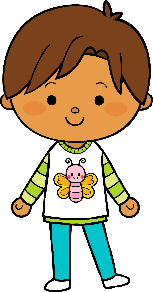 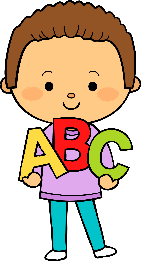 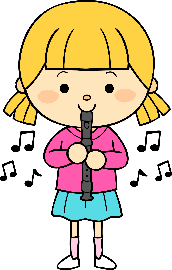 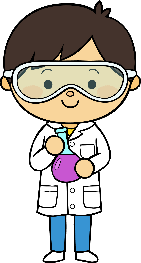 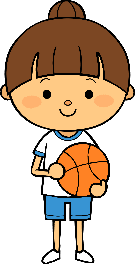 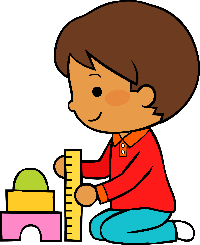 06
15
2021
M
M
J
V
L
Situación de Aprendizaje: Aprende en casa
Autoevaluación
Manifestaciones de los alumnos
Aspectos de la planeación didáctica
Campos de formación y/o áreas de desarrollo personal y social a favorecer
Pensamiento 
matemático
Lenguaje y
comunicación
Exploración del mundo natural y social
Educación 
Física
Educación Socioemocional
Artes
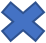 La jornada de trabajo fue:
Exitosa
Buena
Regular
Mala
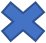 Observaciones
En esta ocasión las actividades se realizaron bien, la respuesta de los padres de familia fue buena, además el logro de aprendizaje del campo de pensamiento se logró significativamente en los alumnos. Anteriormente en la jornada pasada ya se habían tratado las unidades de medida no convencionales por tanto el alumno le encontró sentido a la actividad.  (Sig. Diapositiva).
Logro de los aprendizajes esperados 
      Materiales educativos adecuados
       Nivel de complejidad adecuado 
       Organización adecuada
       Tiempo planeado correctamente
       Actividades planeadas conforme a lo planeado
Interés en las actividades
Participación de la manera esperada
Adaptación a la organización establecida
Seguridad y cooperación al realizar las actividades
Todos   Algunos  Pocos   Ninguno
Rescato los conocimientos previos
Identifico y actúa conforme a las necesidades e intereses de los alumnos  
Fomento la participación de todos los alumnos 
Otorgo consignas claras
Intervengo adecuadamente
Fomento la autonomía de los alumnos
Si              No   N/A
Si              No   N/A
Logros
Dificultades
Por un momento presenté problemas de conexión, aunque la practica sea por WhatsApp tengo que estar al pendiente del grupo, me preocupé por perder contacto con los alumnos, pero sólo fueron unos minutos, fuera de eso todo estuvo bien.
Las actividades fueron interesantes para los alumnos, hubo más participación que el día anterior y más involucramiento por parte de los padres de familia.
Observaciones

En esta ocasión las actividades se realizaron bien, la respuesta de los padres de familia fue buena, además el logro de aprendizaje del campo de pensamiento se logró significativamente en los alumnos. Anteriormente en la jornada pasada ya se habían tratado las unidades de medida no convencionales por tanto el alumno le encontró sentido a la actividad.

Como bien afirma Moreira (2017), “Los nuevos conocimientos son perturbaciones que en el aprendizaje significativo recibirán significado, y al mismo tiempo, a través de una interacción perturbadora modificarán en alguna medida la estructura de los conocimientos previos sin alterar su organización” (p. 10). 
Sin duda alguna me di cuenta que la actividad fue de interés y la pudieron comprender. 




Referencia bibliográfica:
Moreira, Marco Antonio. (2017). Aprendizaje significativo como un referente para la organización de la enseñanza. Archivos de Ciencias de la Educación, 11 (12): e29. DOI: http://dx.doi.org/10.24215/23468866e029
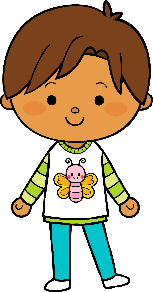 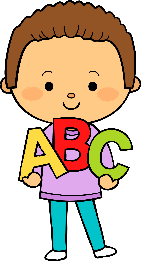 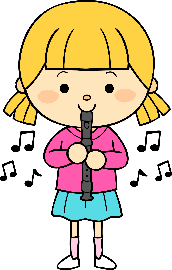 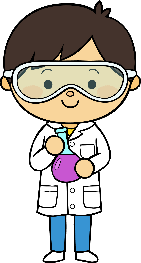 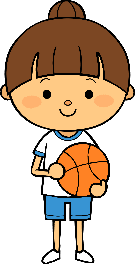 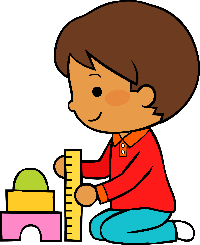 06
16
2021
M
M
J
V
L
Situación de Aprendizaje: Aprende en casa
Autoevaluación
Manifestaciones de los alumnos
Aspectos de la planeación didáctica
Campos de formación y/o áreas de desarrollo personal y social a favorecer
Pensamiento 
matemático
Lenguaje y
comunicación
Exploración del mundo natural y social
Educación 
Física
Educación Socioemocional
Artes
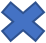 La jornada de trabajo fue:
Exitosa
Buena
Regular
Mala
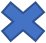 Observaciones
Logro de los aprendizajes esperados 
      Materiales educativos adecuados
       Nivel de complejidad adecuado 
       Organización adecuada
       Tiempo planeado correctamente
       Actividades planeadas conforme a lo planeado
El tiempo que asigne para la actividad fue correcto, por tanto los alumnos no se tardaron tanto en realizar la actividad, las evidencias las recibí en un horario más temprano y aproveché en el grupo para interactuar con ellos y motivarlos.  (Sig. diapositiva).
Interés en las actividades
Participación de la manera esperada
Adaptación a la organización establecida
Seguridad y cooperación al realizar las actividades
Todos   Algunos  Pocos   Ninguno
Rescato los conocimientos previos
Identifico y actúa conforme a las necesidades e intereses de los alumnos  
Fomento la participación de todos los alumnos 
Otorgo consignas claras
Intervengo adecuadamente
Fomento la autonomía de los alumnos
Si              No   N/A
Si              No   N/A
Logros
Dificultades
Apliqué una actividad para el día del padre, como tarea por parte de indicaciones de la educadora, al momento de que la enviaron algunos les faltaban algún dato, pero se les hizo la observación y lo volvieron a mandar.
Hubo más participación y más involucramiento por parte de los padres de familia, asimismo la interacción con los alumnos aumento más, por medio de un cuento que se aplicó.
Observaciones

El tiempo que asigne para la actividad fue correcto, por tanto los alumnos no se tardaron tanto en realizar la actividad, las evidencias las recibí en un horario más temprano y aproveché en el grupo para interactuar con ellos y motivarlos. 

De acuerdo con Sellan Naula (2017),  menciona que  “La  motivación  en  el  aprendizaje  es  importante  dado  que  sin  ella  no existirá  el  interés  del  estudiante  por  realizar  las  tareas  que  implica el  aprendizaje” (p.4), por tal motivo les envíe un cuento y algunas preguntas mediante un audio, por lo que pude obtener respuestas e interacción entre ellos mismos. 

Al realizar y tener momentos de este tipo me ayuda a saber más de alumnos y que haya más confianza en la participación. 




Referencia bibliográfica:
Sellan Naula, M. E. (2017). IMPORTANCIA DE LA MOTIVACIÓN EN EL APRENDIZAJE. Sinergias Educativas, 2(1), 13–19. DOI: https://doi.org/10.37954/se.v2i1.20
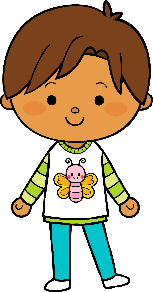 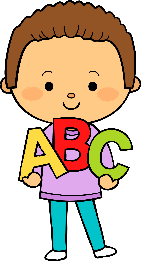 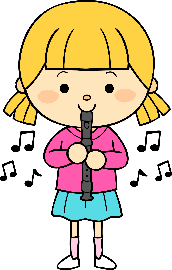 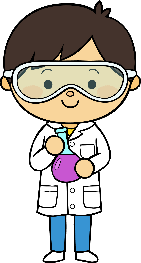 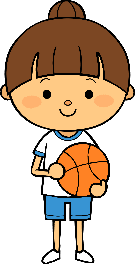 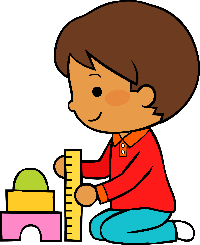 06
17
2021
M
J
M
V
L
Situación de Aprendizaje: Aprende en casa
Autoevaluación
Manifestaciones de los alumnos
Aspectos de la planeación didáctica
Campos de formación y/o áreas de desarrollo personal y social a favorecer
Pensamiento 
matemático
Lenguaje y
comunicación
Exploración del mundo natural y social
Educación 
Física
Educación Socioemocional
Artes
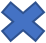 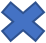 La jornada de trabajo fue:
Exitosa
Buena
Regular
Mala
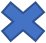 Observaciones
Logro de los aprendizajes esperados 
      Materiales educativos adecuados
       Nivel de complejidad adecuado 
       Organización adecuada
       Tiempo planeado correctamente
       Actividades planeadas conforme a lo planeado
En la actividad de pensamiento matemático fue muy bueno y de gran apoyo para los alumnos, me di cuenta por la creación de modelos que hicieron, realmente les sirvió mucho el ejemplo y ellos crearon algo más sorprendente. (Sig. diapositiva).
Interés en las actividades
Participación de la manera esperada
Adaptación a la organización establecida
Seguridad y cooperación al realizar las actividades
Todos   Algunos  Pocos   Ninguno
Rescato los conocimientos previos
Identifico y actúa conforme a las necesidades e intereses de los alumnos  
Fomento la participación de todos los alumnos 
Otorgo consignas claras
Intervengo adecuadamente
Fomento la autonomía de los alumnos
Si              No   N/A
Si              No   N/A
Logros
Dificultades
Al finalizar la jornada apliqué una actividad de adivinanzas y sólo una niña participo, no lo veo como dificultad, sino más bien área de oportunidad en cuanto a saber en que horario los niños y papás están disponibles.
Buena respuesta en la ejecución de la actividad más comunicación e interacción con niños y padres de familia, hubo comunicación con niños que no habían enviado actividades en el transcurso de la semana.
Observaciones

En la actividad de pensamiento matemático fue muy bueno y de gran apoyo para los alumnos, me di cuenta por la creación de modelos que hicieron, realmente les sirvió mucho el ejemplo de imágenes visuales y ellos crearon algo más sorprendente. 

Según Llorente (1998), menciona que uno de los rasgos comunes que más llaman la atención en la mayoría de los materiales utilizados en la enseñanza, es que están hechos para ser mirados; no es extraño, por tanto, que uno de los primeros criterios de clasificación de los medios de enseñanza se basara en el órgano sensorial necesario para su percepción.
En este caso puede notar que es verdad, los alumnos observaron tuvieron la percepción del ejemplo brindado y después crearon su modelo y lo mejoraron. 

Brindarles diversidad de material les ayuda a realizar la actividad, y a que tengan un mejor aprendizaje. 




Referencia bibliográfica:
Llorente Cámara, Enrique (1998). Medios visuales y educación visual. Revista de Psicodidáctica,  (5),69-82.[fecha de Consulta 17 de Junio de 2021]. ISSN: 1136-1034. Disponible en:   https://www.redalyc.org/articulo.oa?id=17517803008
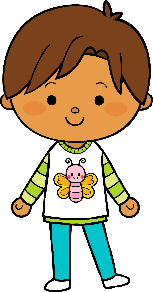 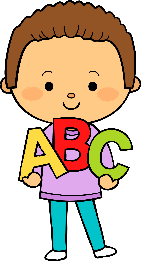 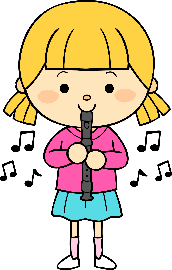 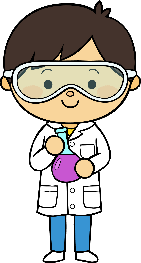 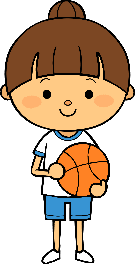 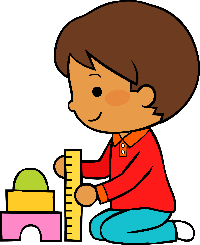 06
18
2021
M
M
J
V
L
Situación de Aprendizaje: Aprende en casa
Autoevaluación
Manifestaciones de los alumnos
Aspectos de la planeación didáctica
Campos de formación y/o áreas de desarrollo personal y social a favorecer
Pensamiento 
matemático
Lenguaje y
comunicación
Exploración del mundo natural y social
Educación 
Física
Educación Socioemocional
Artes
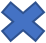 La jornada de trabajo fue:
Exitosa
Buena
Regular
Mala
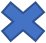 Observaciones
Logro de los aprendizajes esperados 
      Materiales educativos adecuados
       Nivel de complejidad adecuado 
       Organización adecuada
       Tiempo planeado correctamente
       Actividades planeadas conforme a lo planeado
En la actividad de exploración, el logro de aprendizajes se dio muy bien gracias al apoyo de los padres de familia y a la motivación que ellos le brindan a sus hijos, tal como señala Bolívar (2006), que cuando las escuelas trabajan conjuntamente con las familias, los hijos incrementan el rendimiento académico, de esta forma se vio reflejado con los vídeos, cuando los alumnos ya no sabía que más explicar los padres de familia les hacían preguntas para que fuera mayor su intervención. (Referencia abajo))
Interés en las actividades
Participación de la manera esperada
Adaptación a la organización establecida
Seguridad y cooperación al realizar las actividades
Todos   Algunos  Pocos   Ninguno
Rescato los conocimientos previos
Identifico y actúa conforme a las necesidades e intereses de los alumnos  
Fomento la participación de todos los alumnos 
Otorgo consignas claras
Intervengo adecuadamente
Fomento la autonomía de los alumnos
Si              No   N/A
Si              No   N/A
Logros
Dificultades

Considero que este día no se presentaron.
Participación con entusiasmo por parte de los alumnos apoyo de los padres de familia.
Referencia: Bolívar, A. (2006): Familia y escuela : dos mundos llamados a trabajar en común, Revista de Educación, 339, 119-146.